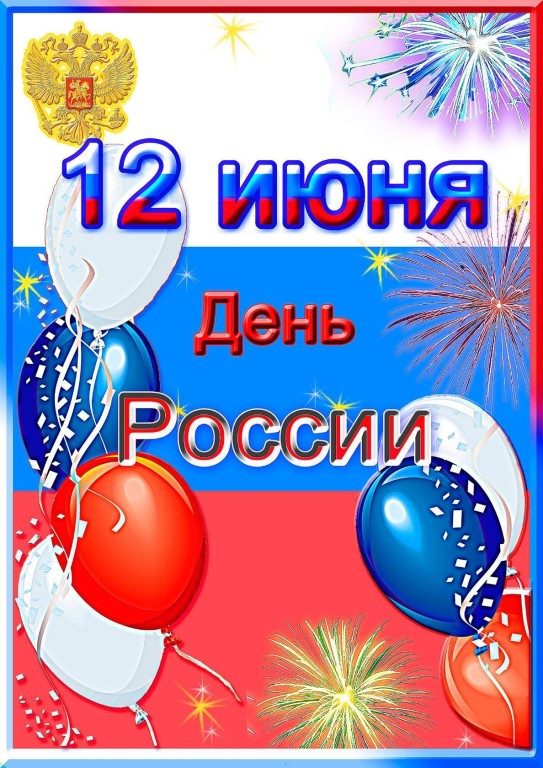 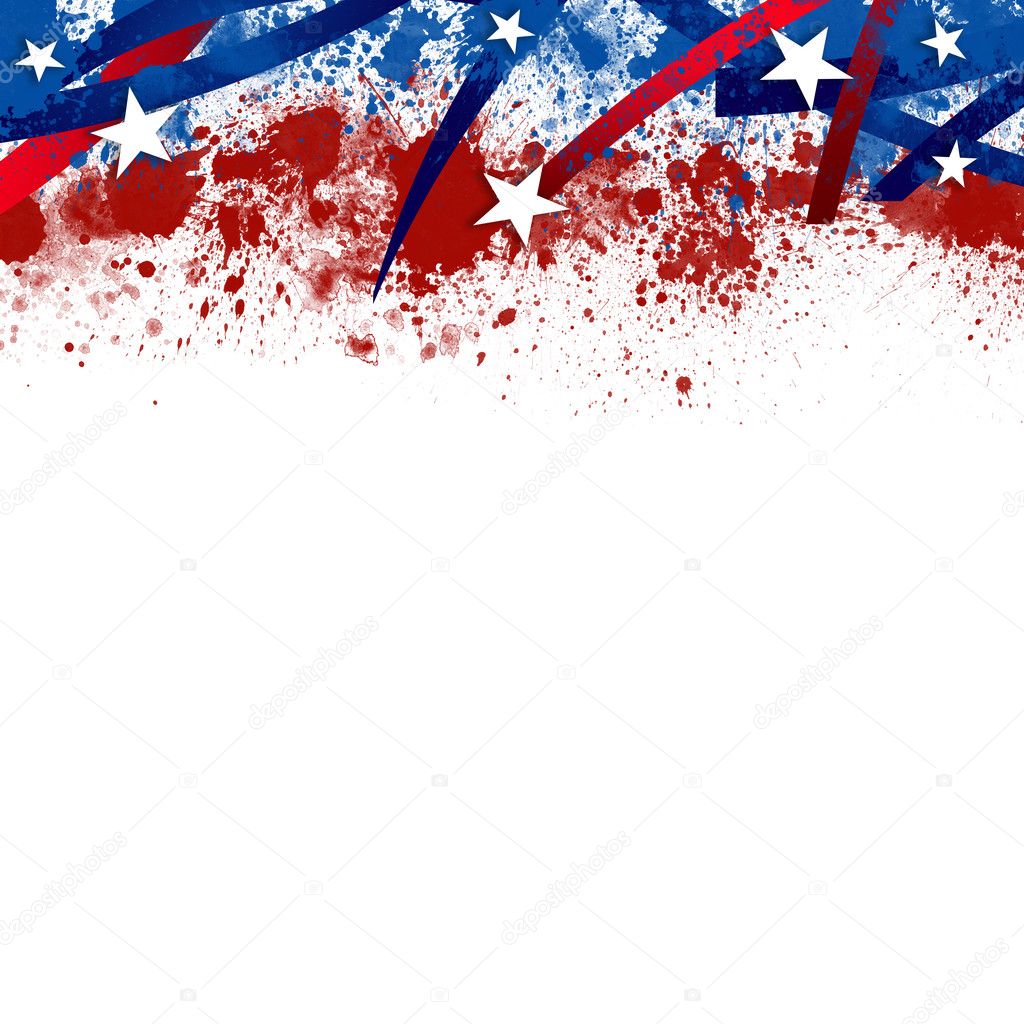 Здравствуй, праздник наш Российский !День великий, славный Ты и взрослый, ты и детский- Праздник самый главный!
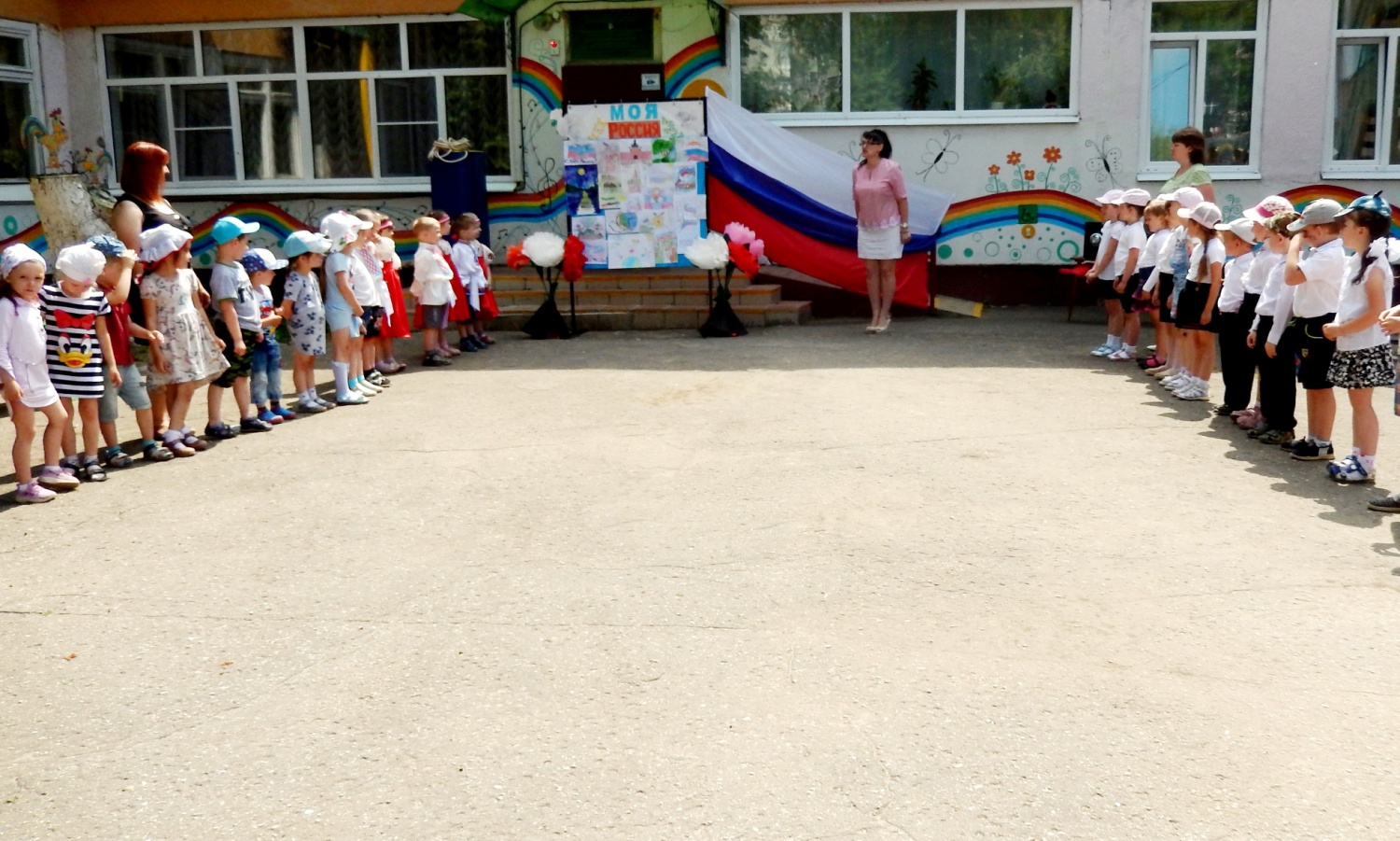 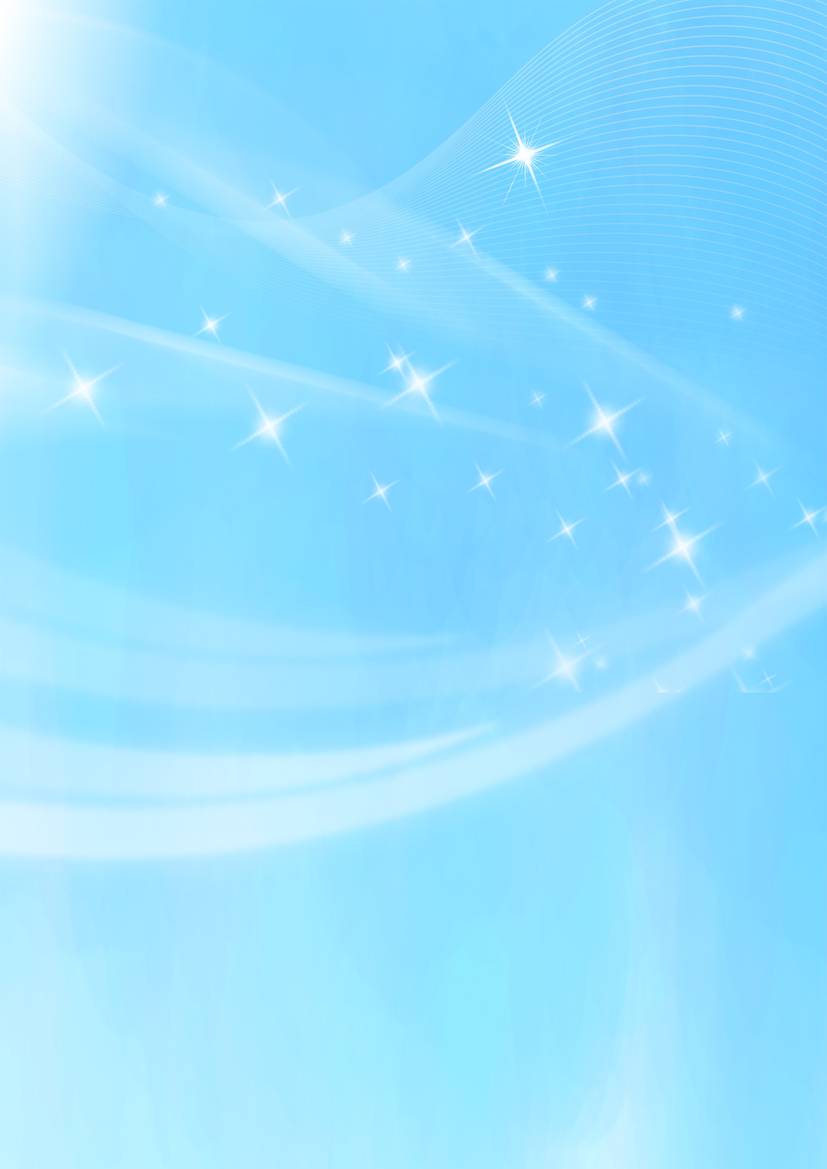 Три полоски флага - это неспроста:Белая полоска - мир и чистота,Синяя полоска - это цвет небес,Куполов нарядных, радости, чудес.Красная полоска - подвиги солдат,Что свою Отчизну от врагов хранят.Он страны великой самый главный знак - Доблестный трехцветный наш российский флаг!
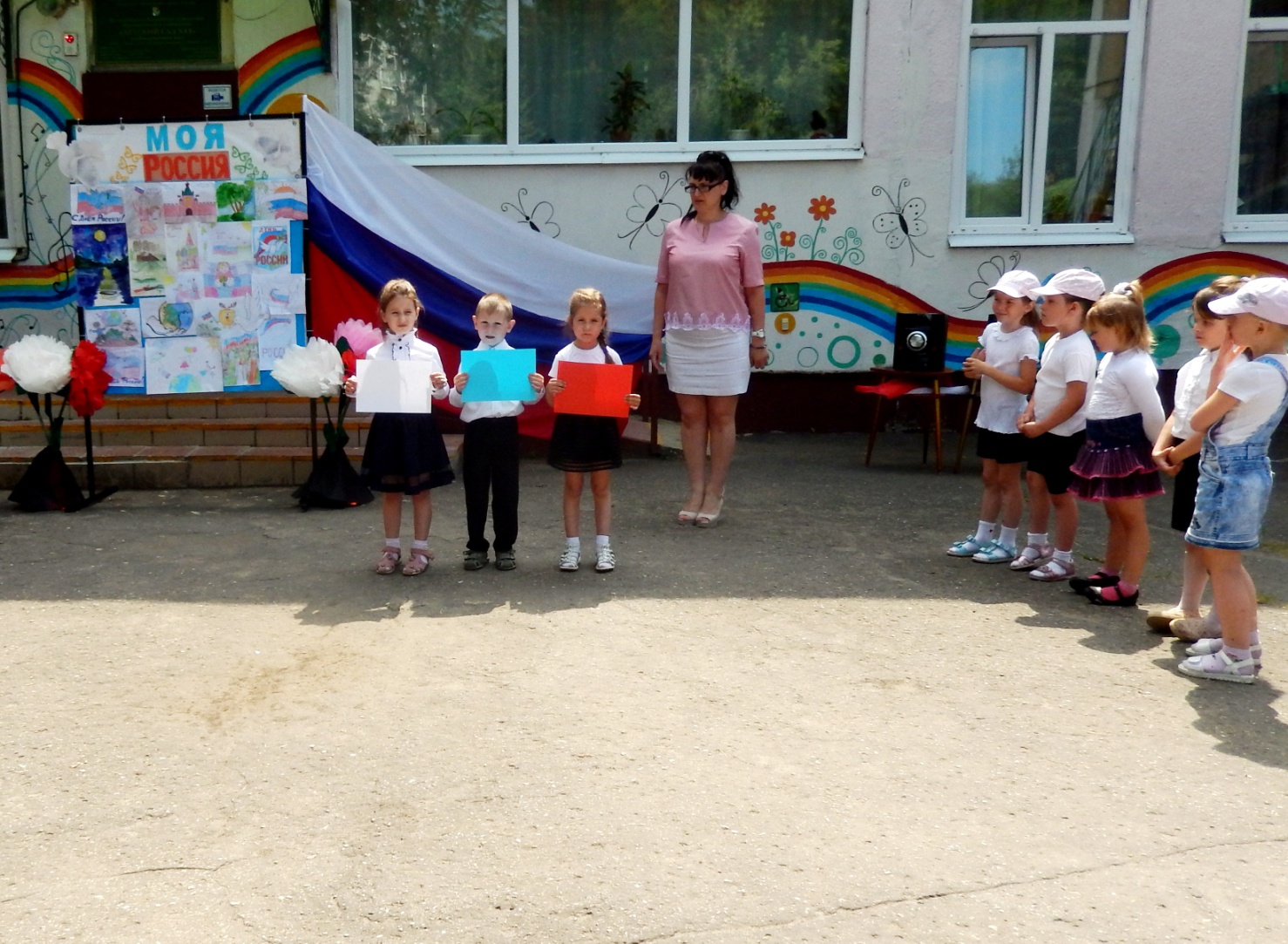 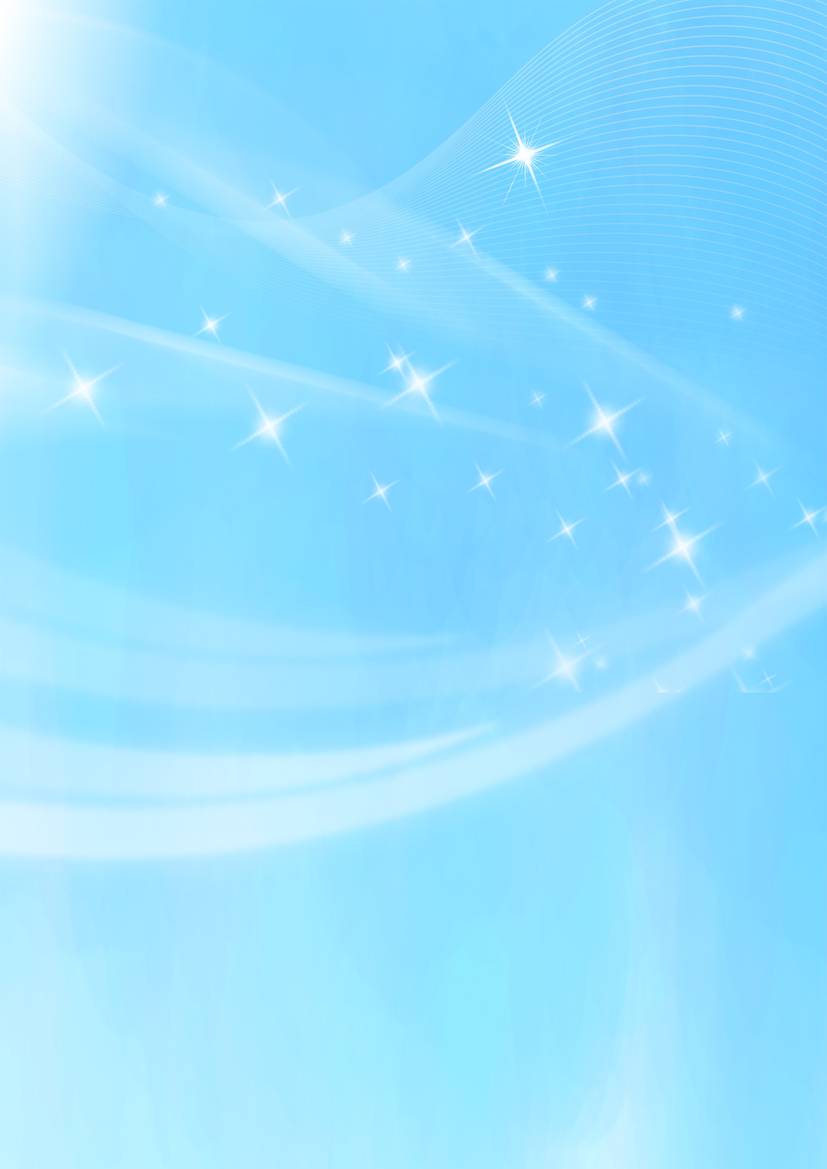 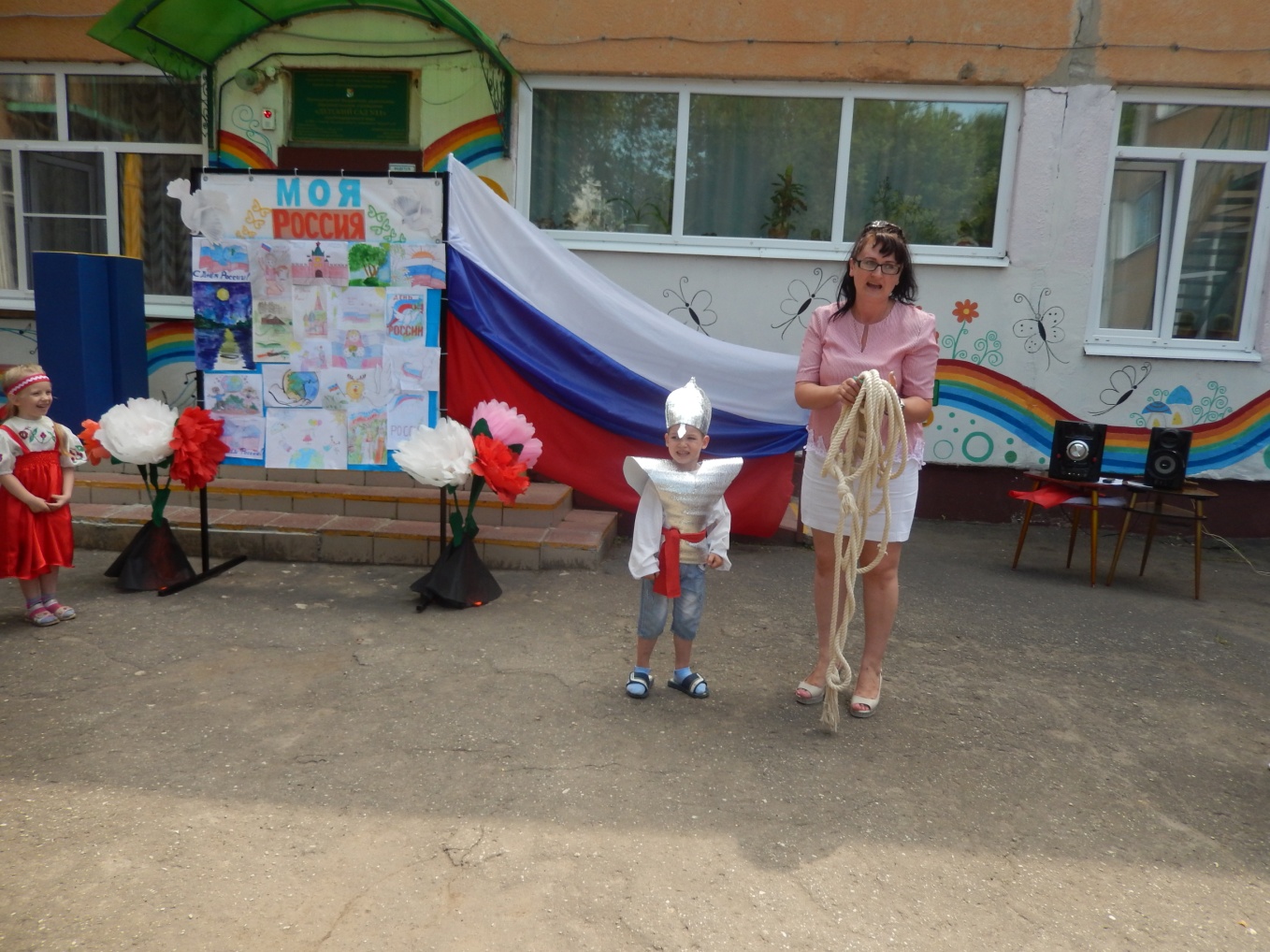 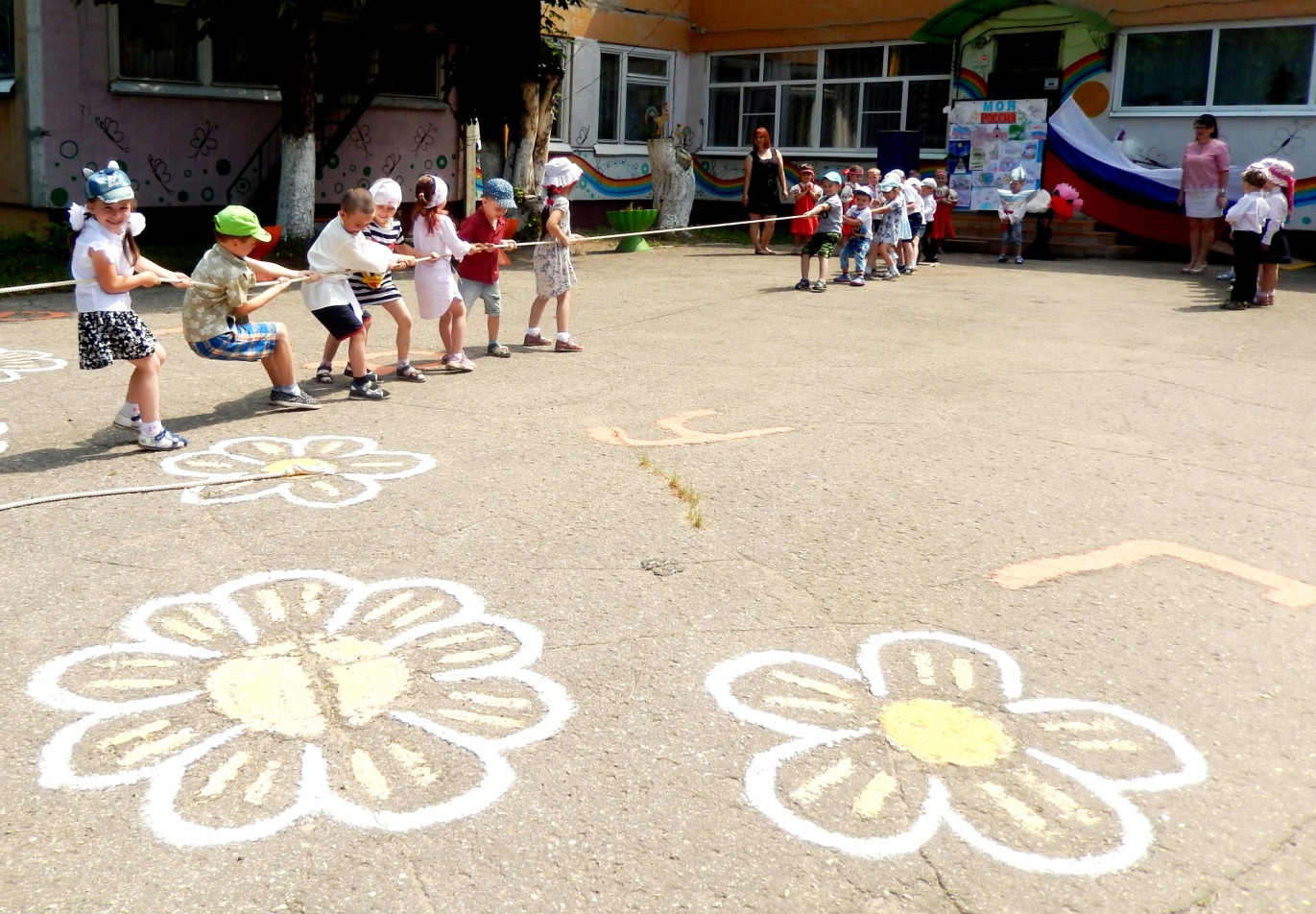 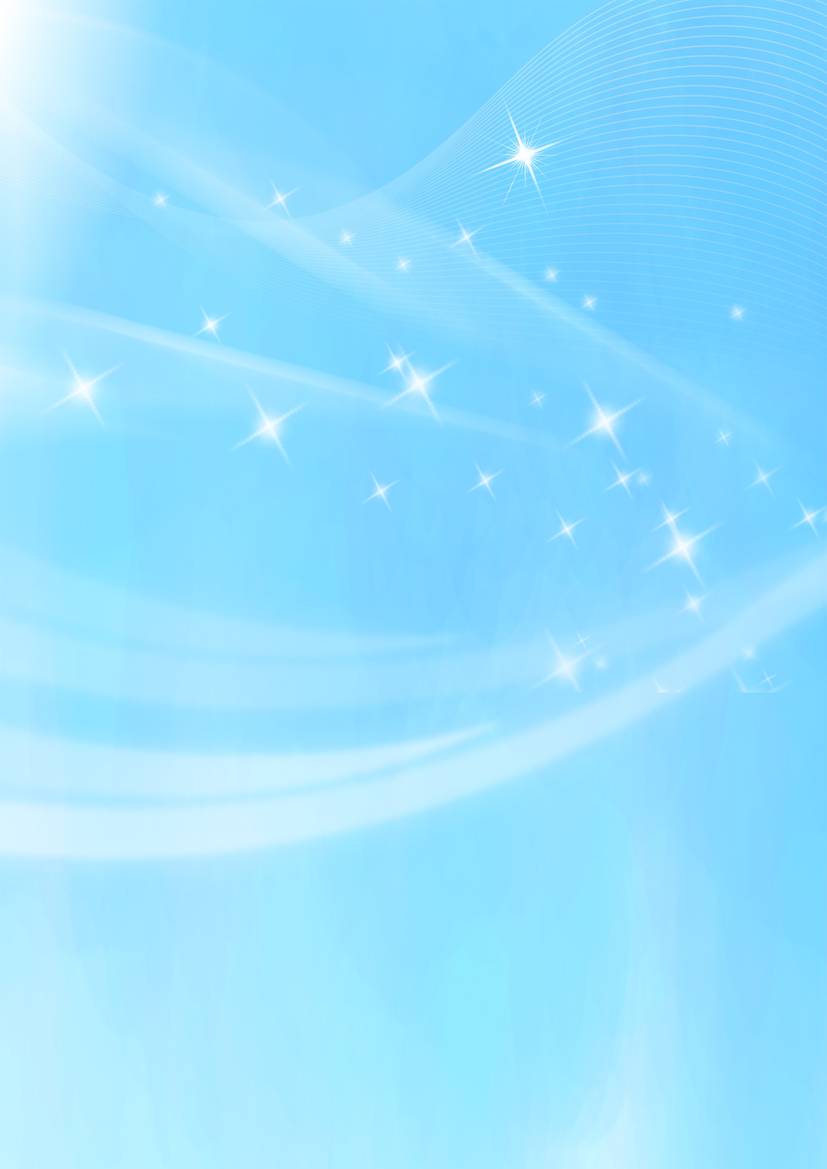 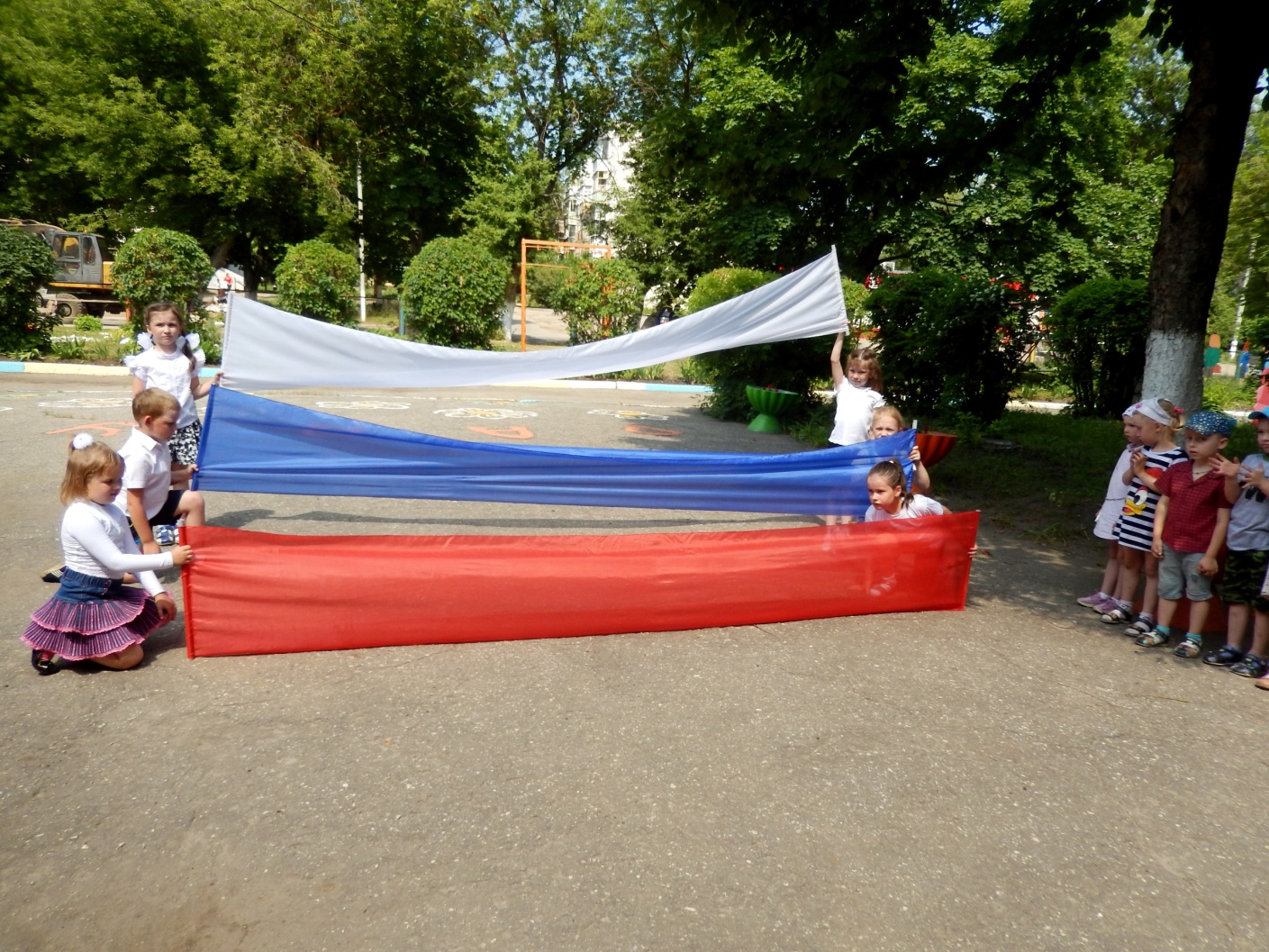 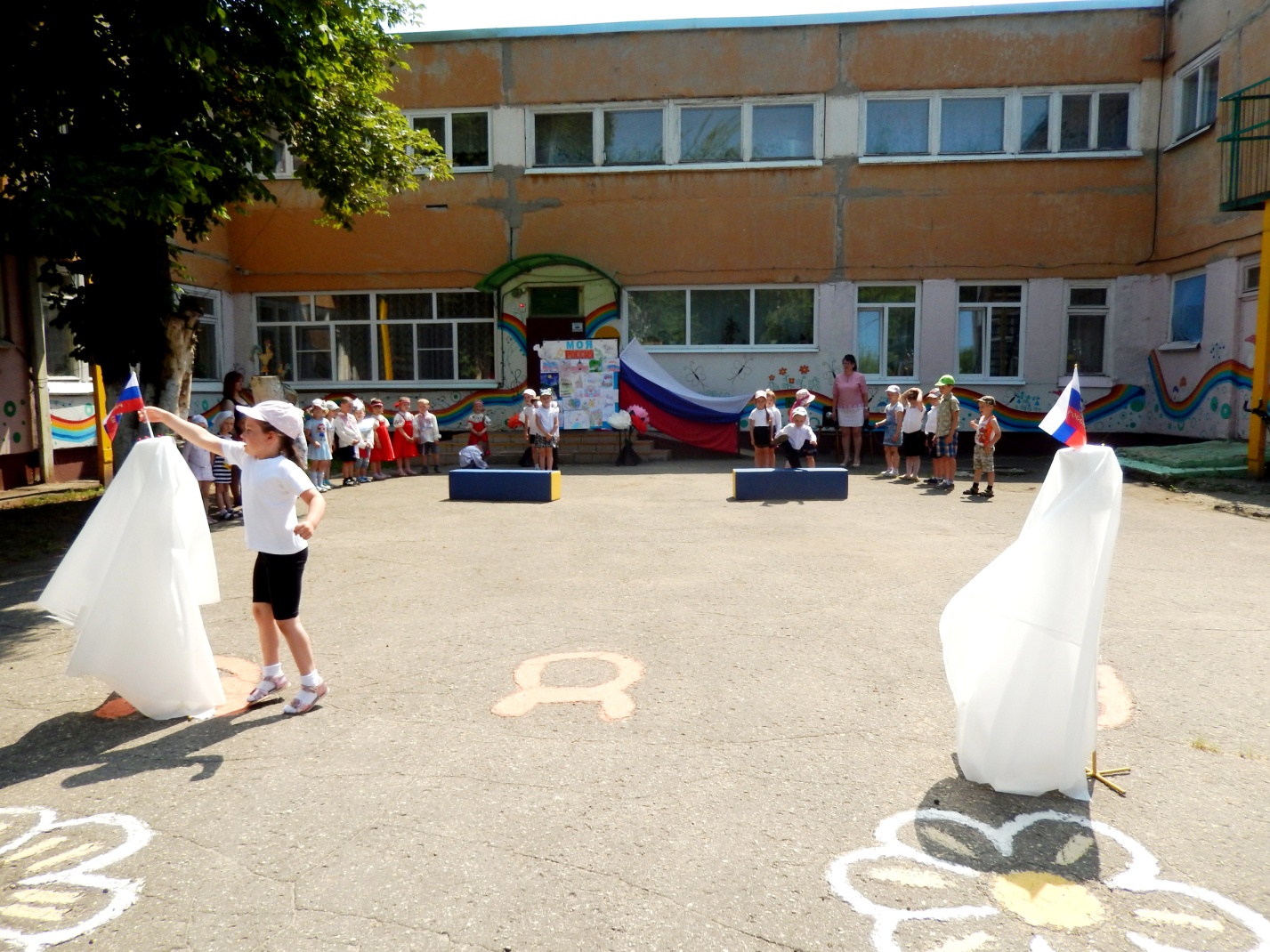 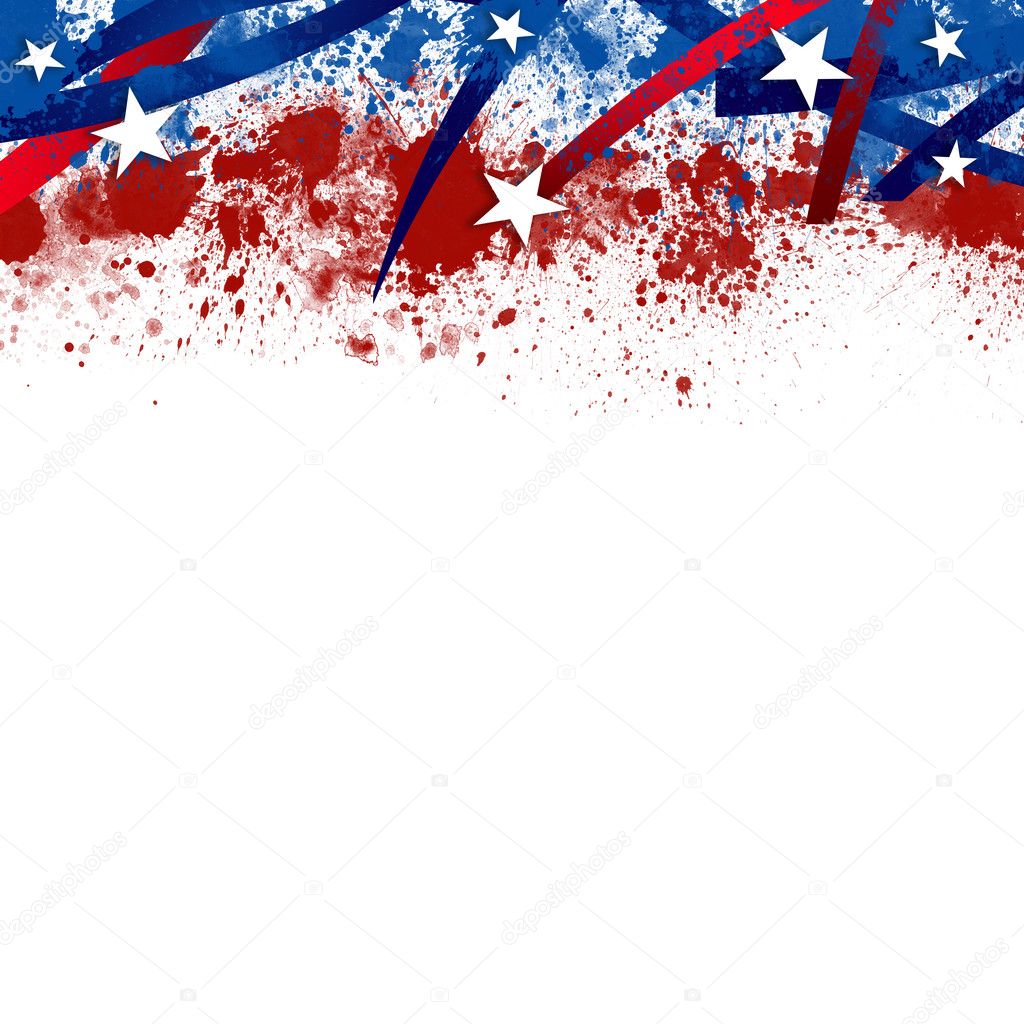 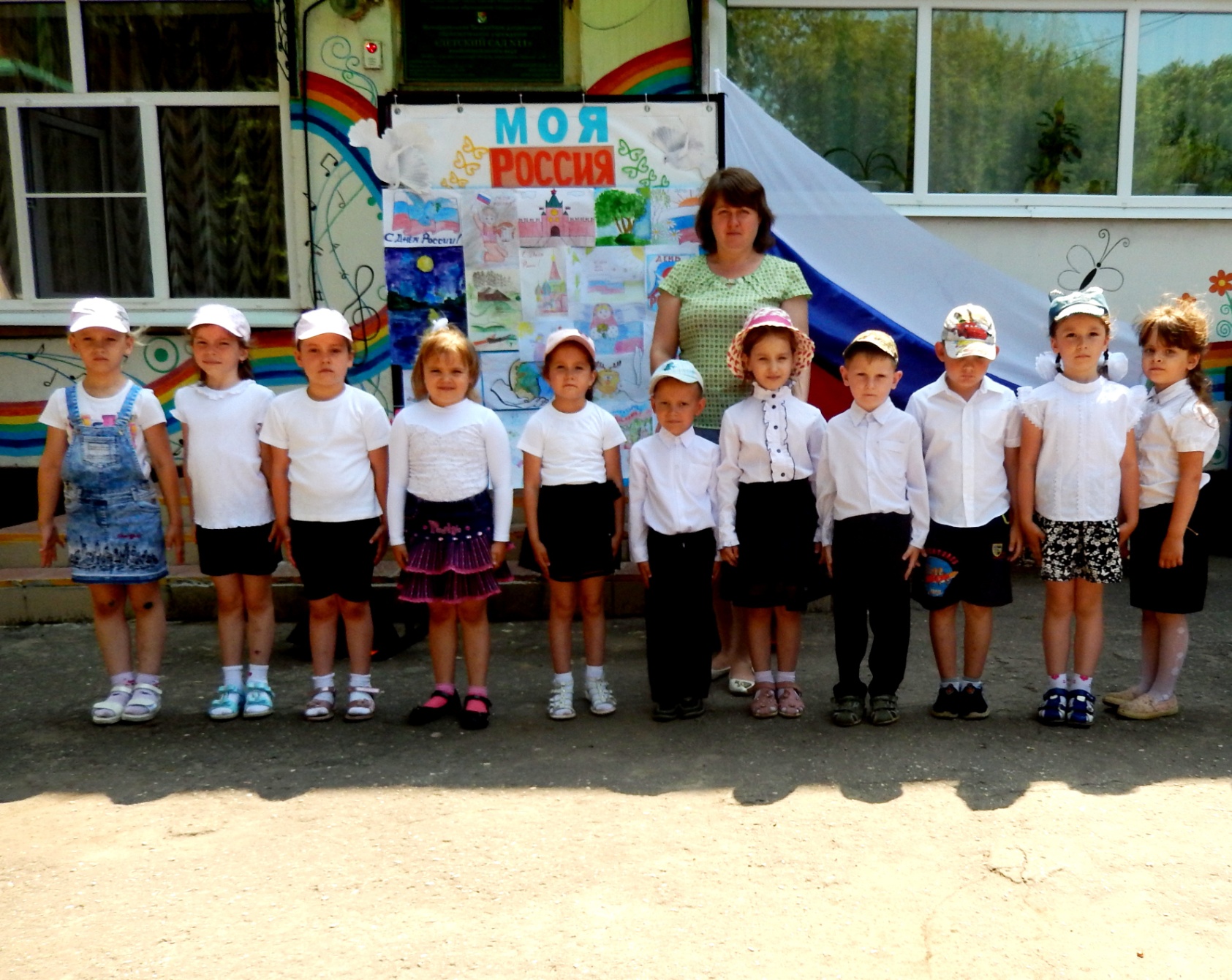